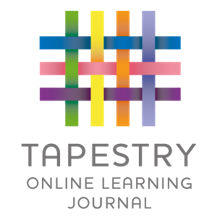 Tapestry Online Learning Journal
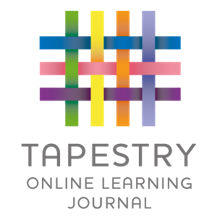 What is Tapestry?
Tapestry is an online learning journal system
There is an app and browser version available
We can use it to record children’s learning and development using tablet devices and PCs
We can set you up as parents with your own secure logins so you can view, 
When your child leaves, we can export a PDF copy of your child’s journal and a ZIP file including photos and videos for you
If they move to another setting also using Tapestry, their journal can be transferred across as well as your account
Page number
2
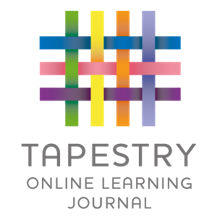 Why are we using Tapestry?
It creates a two way communication between us (the staff), and you (the parents/guardians/carers)
We can upload media, meaning you can see pictures and videos of what your child is really up to whilst they are with us
There are greater opportunities to extend your child’s learning at home – you can view next steps, add your own observations and communicate with us whenever you like
Unlike a physical, hard copy book, it’s easy to share with groups of relatives, such as extended families, separated parents and relatives living overseas
Page number
3
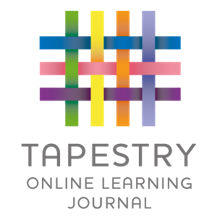 How is the data kept safe?
A password is required to access Tapestry, remember the stronger the password you set, the more secure your account is
You are linked manually to your child/children so you can only view observations for them
We don’t need to store any of the data entered onto Tapestry, they store it for us on secure cloud servers within the EU
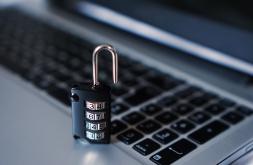 Data is stored separately for each school
Tapestry’s developers and support personnel require our permission to access our Tapestry account
For more information about Tapestry security you can go on their website https://tapestry.info/security.html
Page number
4
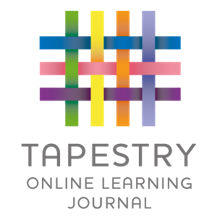 Logging in
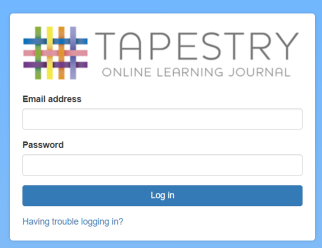 To login to Tapestry we will need to have an email address for you 
Once you activate your account you can then login using your email and password
You can reset your password by email if you forget it 
Passwords are case sensitive
Remember to set a strong password 
You can read this article for some guidance on how to set a strong and memorable password https://eyfs.info/forums/topic/47249-password-setting-advice/
Page number
5
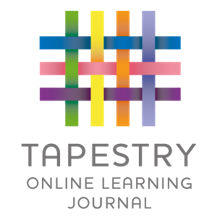 Observations
When you login to your account you will be able to see any observations for your child that have been added to their journal 
You will be able to see any photos/videos/audio files/documents attached to the observation, though if it’s a group one, this will depend on whether all of you giving your consent for other relatives to see photos/videos including your child
Underneath the media you will see the notes, so the actual observation
You will also be able to add comments and like the observation
You can also add your own observations
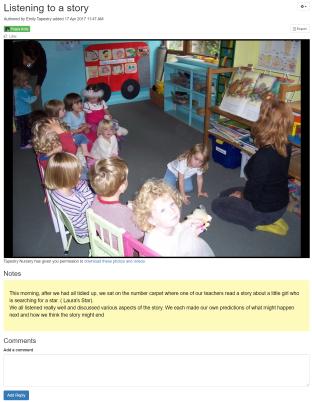 Page number
6
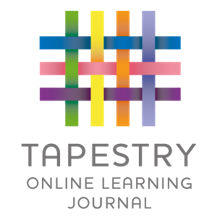 Optional if you are going to use: Memos
Memos allow us to share messages with you such as reminders and newsletters 
They are separate to observations
You will also be able to add comments and like memos
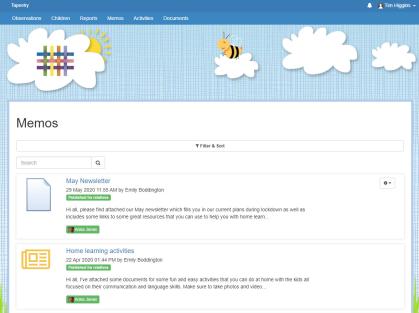 Page number
7
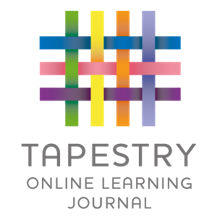 Optional if you are going to use: Activities
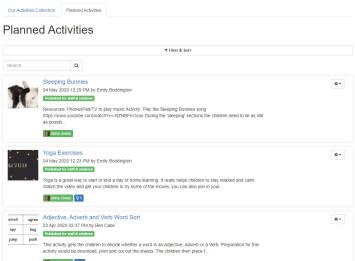 There are two sections in Activities: Planned Activities and Our Activities Collection
Our Activities Collection – this is our setting’s bank of activity ideas, you can look through here for inspiration
Planned Activities – these are activities we think it would be good for you to try at home, you can reply to planned activities with observations so they are linked
You will also be able to comment on planned activities and activities in our collection
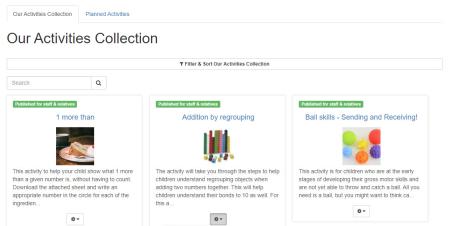 Page number
8
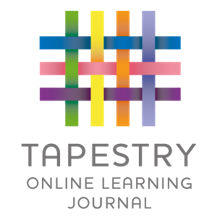 Optional if you are going to allow: Notifications
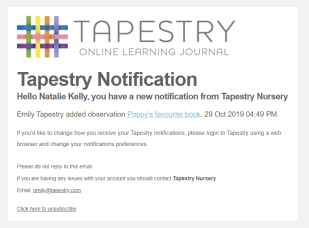 If you would like to receive notifications it’s possible to receive email notifications immediately, daily or weekly 
There are different notifications for things like new observations and observation comments 
On the app (only on the new version) you can also receive push notifications
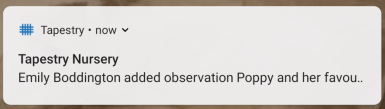 Page number
9
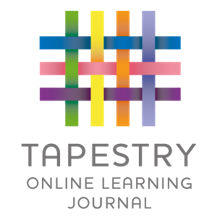 Accidents
We can use the Accidents section to share with you any accidents that have occurred whilst your child is in our care 
We can also use it  to send messages back and forth between us and you
It’s only available on the browser version of Tapestry
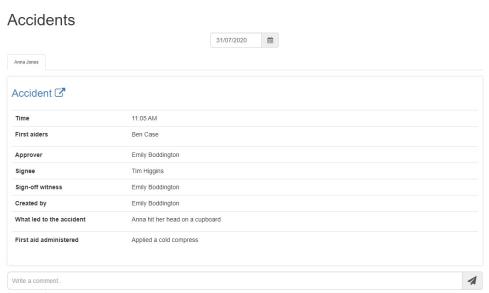 Page number
10
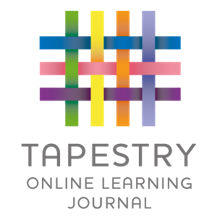 Reports
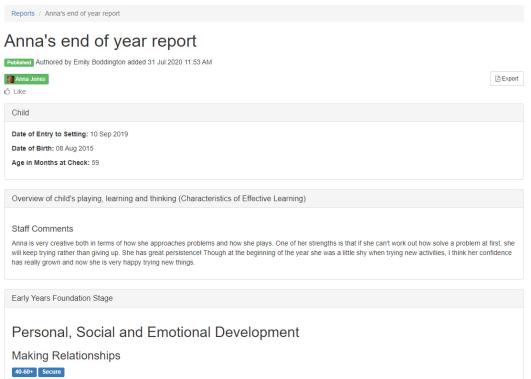 This allows us to create reports at different times of the year and share these with you
They may include documents which you can download
You will also be able to add your own comments to reports
Page number
11
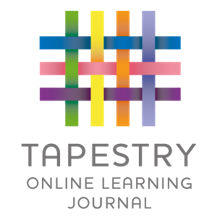 When will we get started?
We will shortly hand out introductory letters, and user guides, and forms so you can grant your permission and provide an email address, please note that it’s not possible for parents to both be set up using the same email address
We should have your account created shortly, and you will receive a link to set a password for yourself, remember to check your spam/junk folders for this
Please let us know if you have any questions, queries or problems setting up.
Page number
12